Assignment II
Capital budgeting techniques
Prepared by 
Dr. Muhammed Rafi.PAssistant ProfessorPG Department of Commerce & Management studies
Question.1
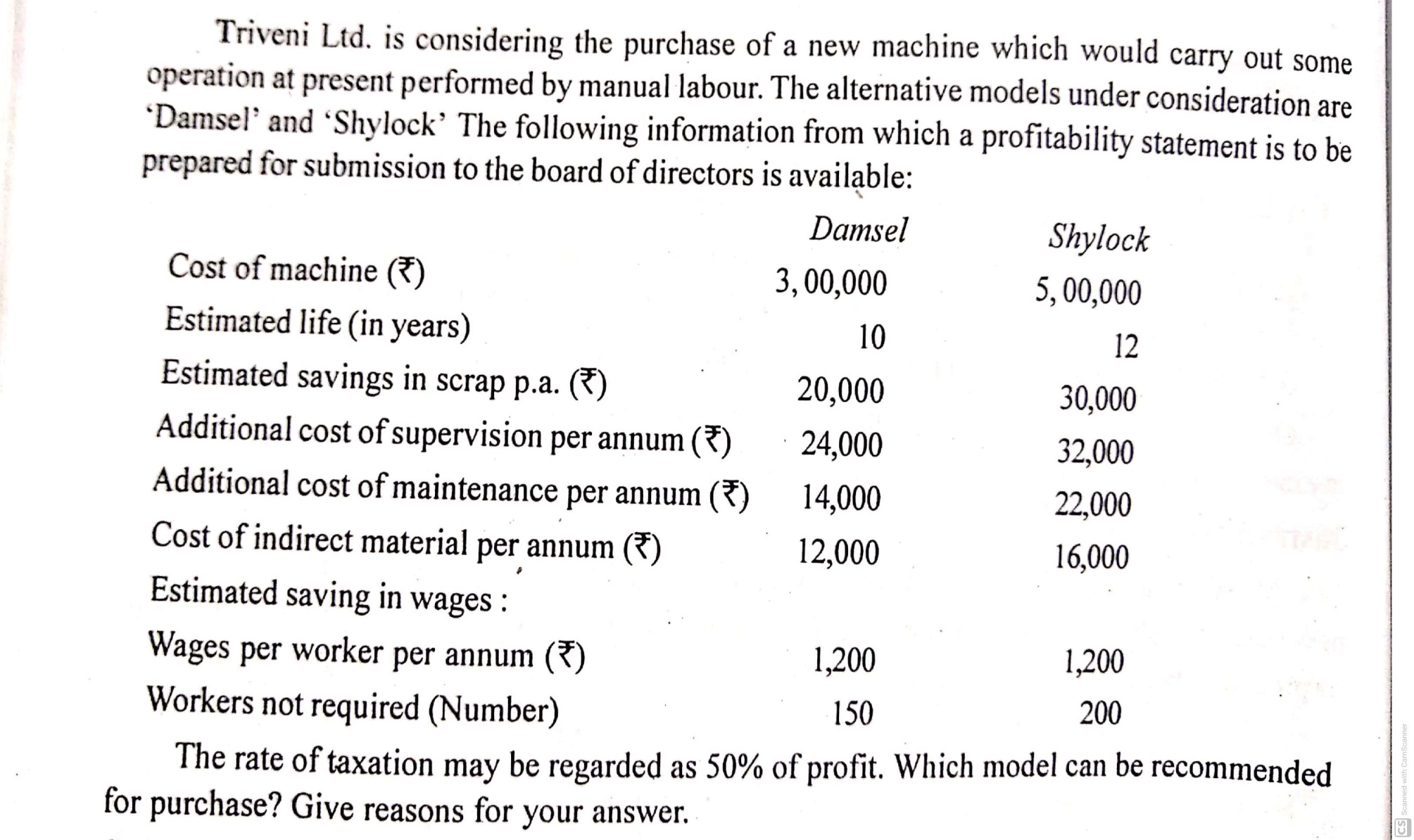 Question.2
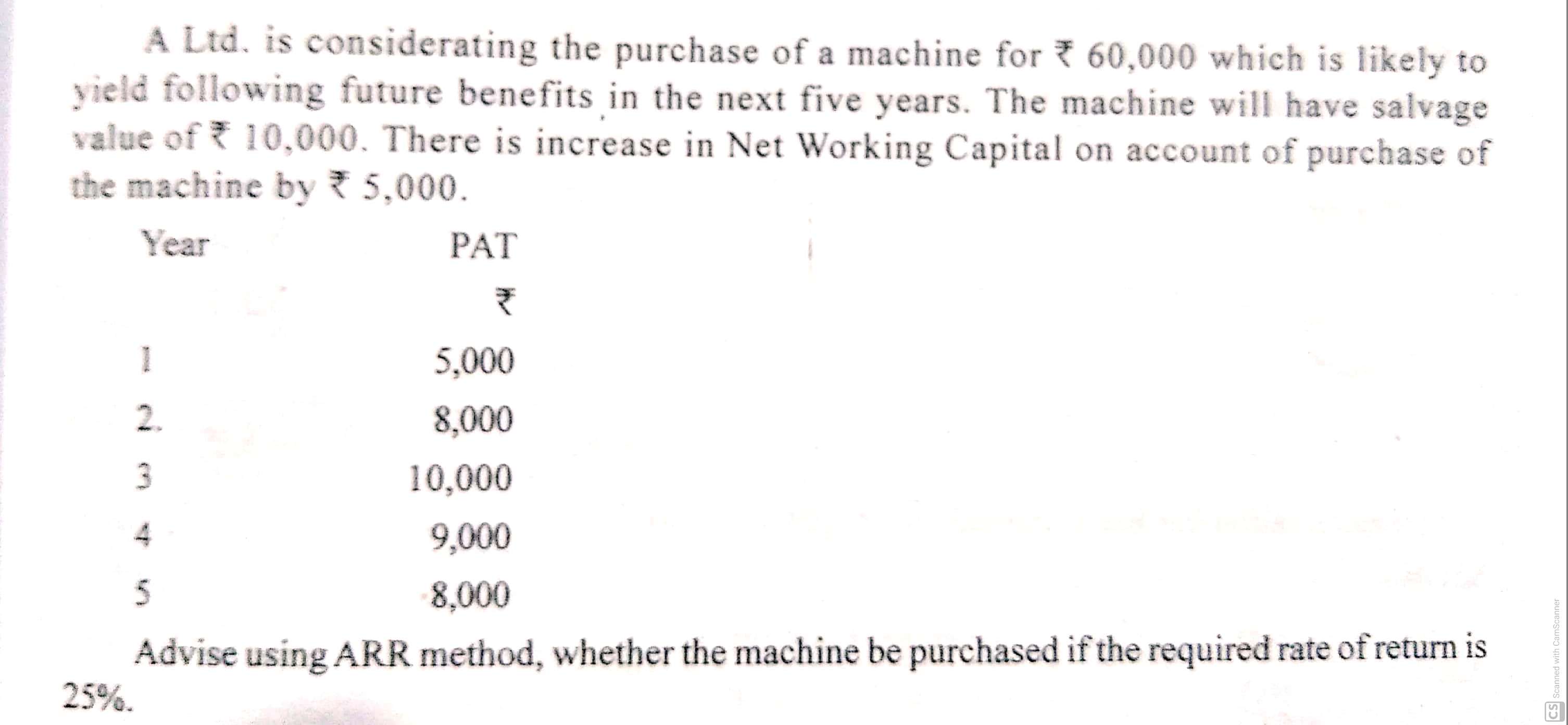 Question.3
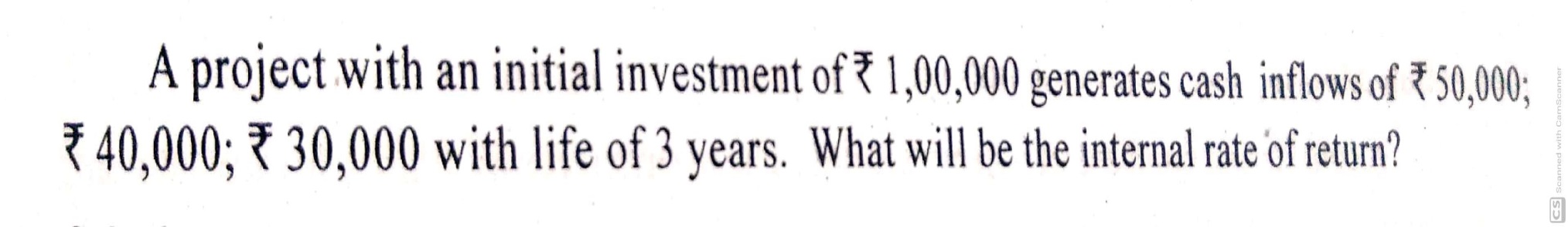 Question.4
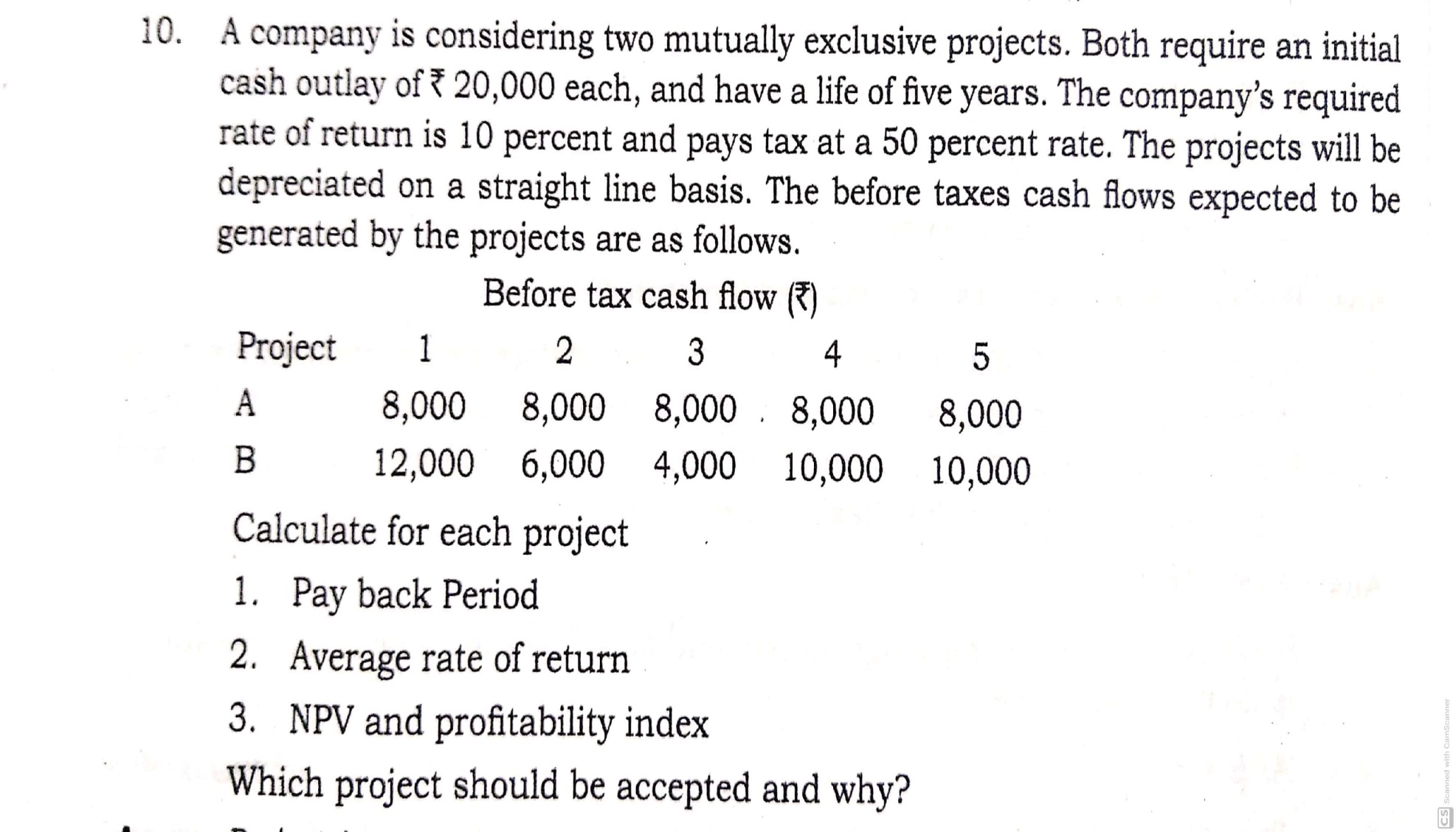 Question.5
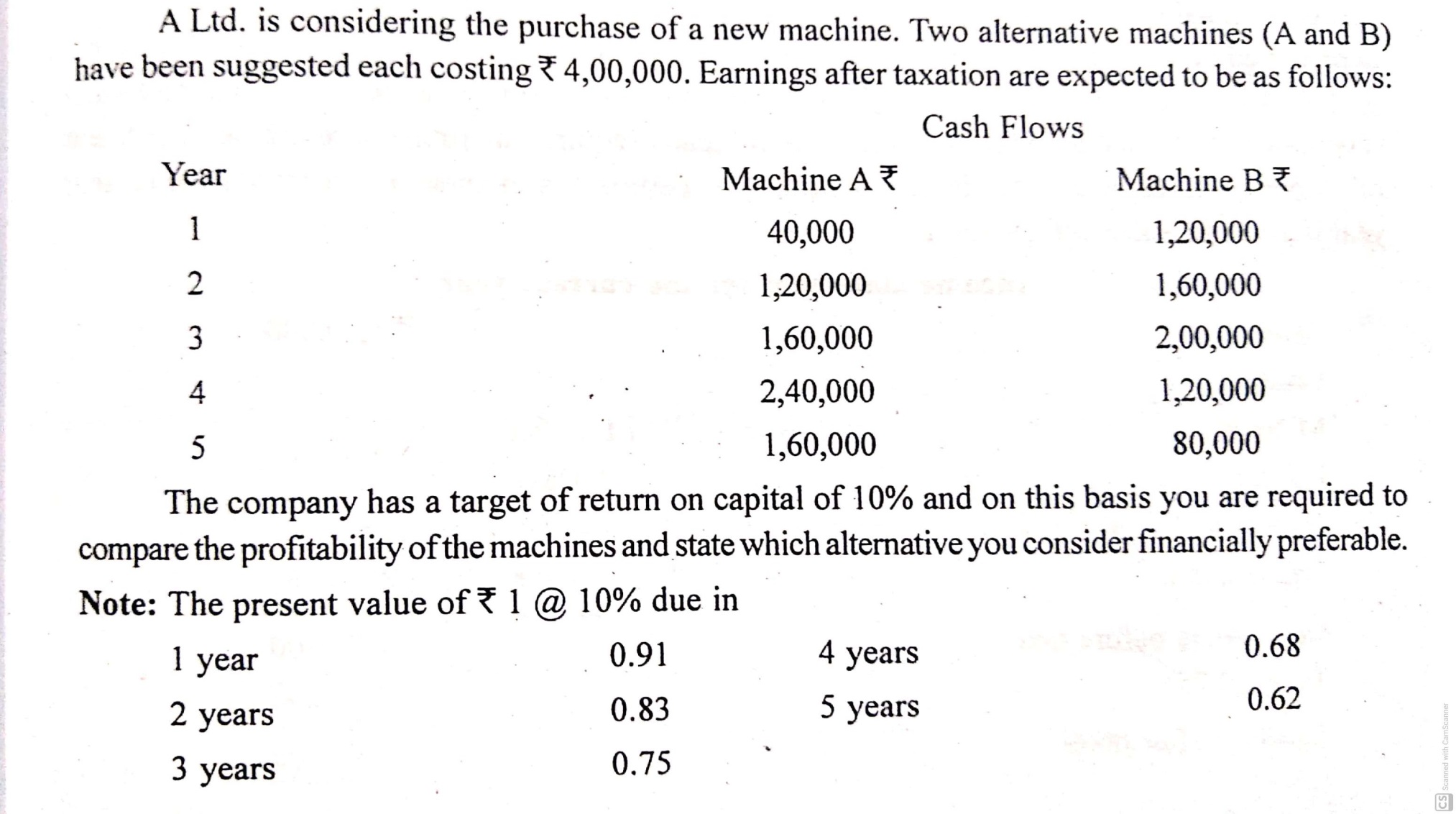